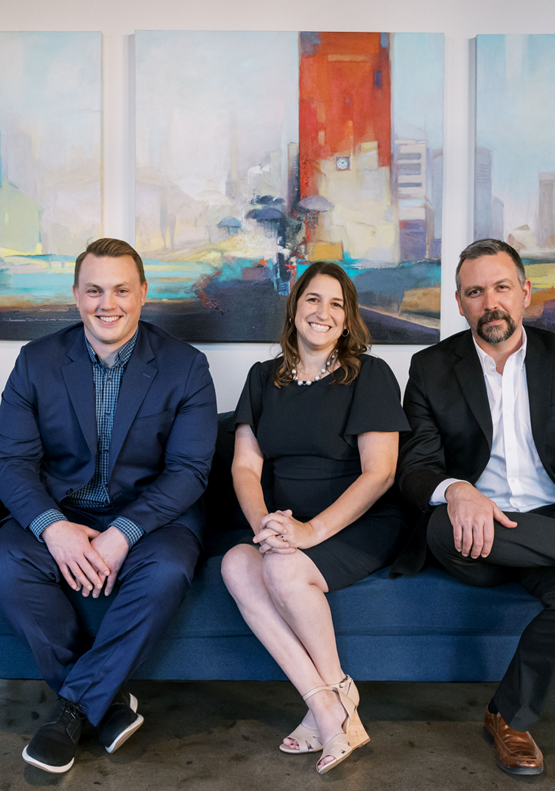 The Art of the Interview
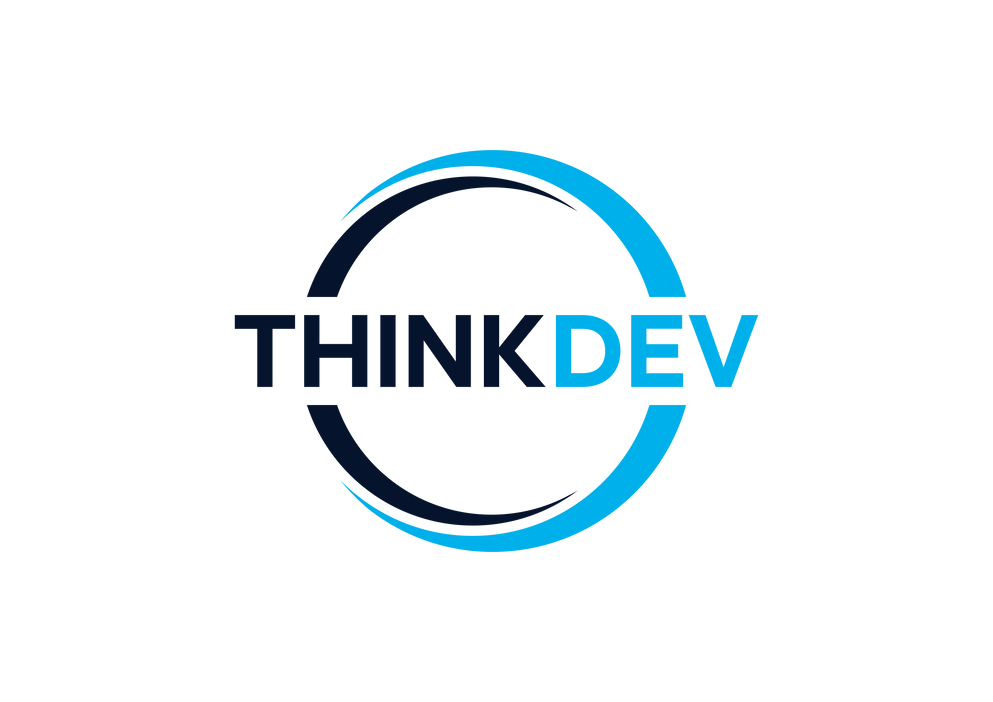 Jason Roberts
July 19, 2023
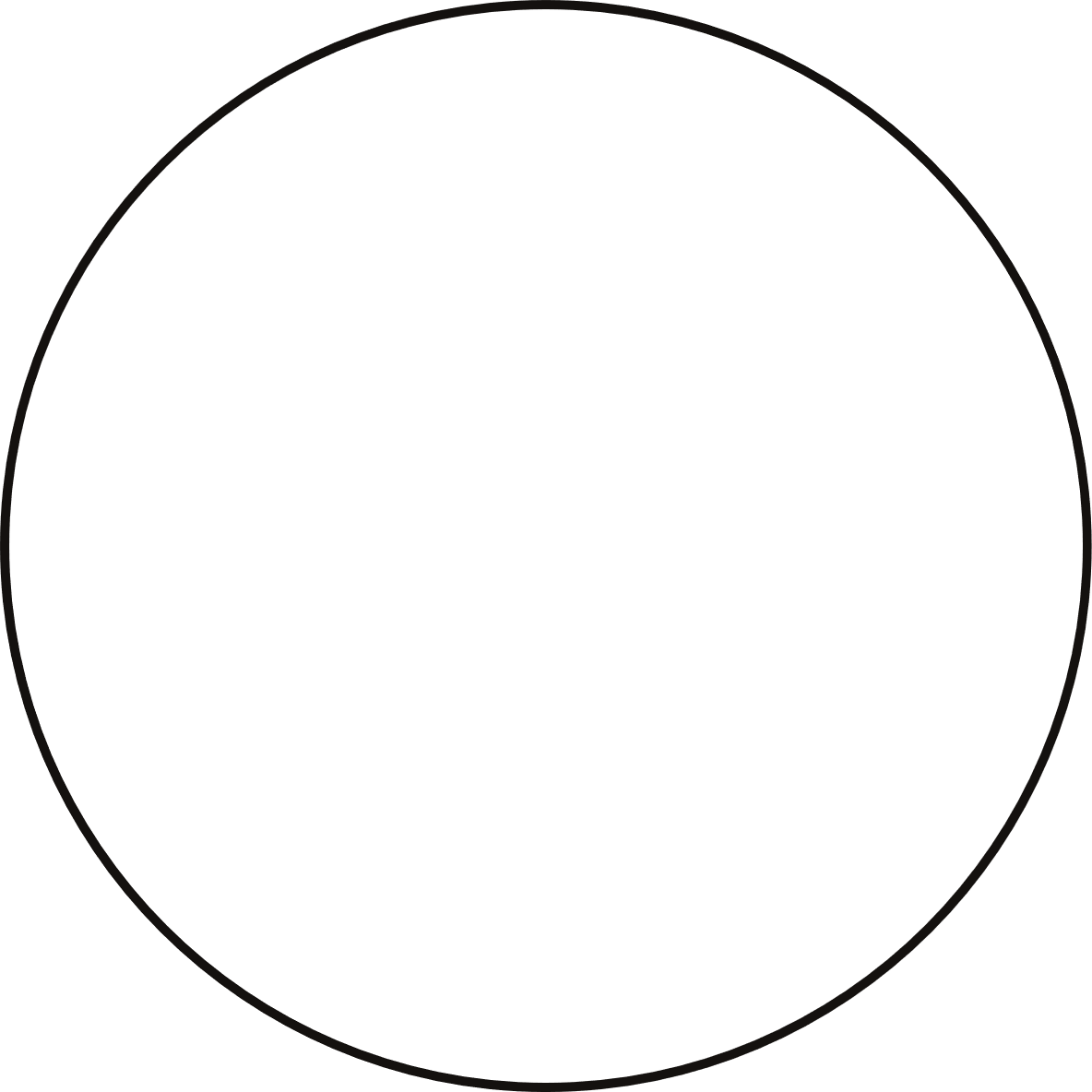 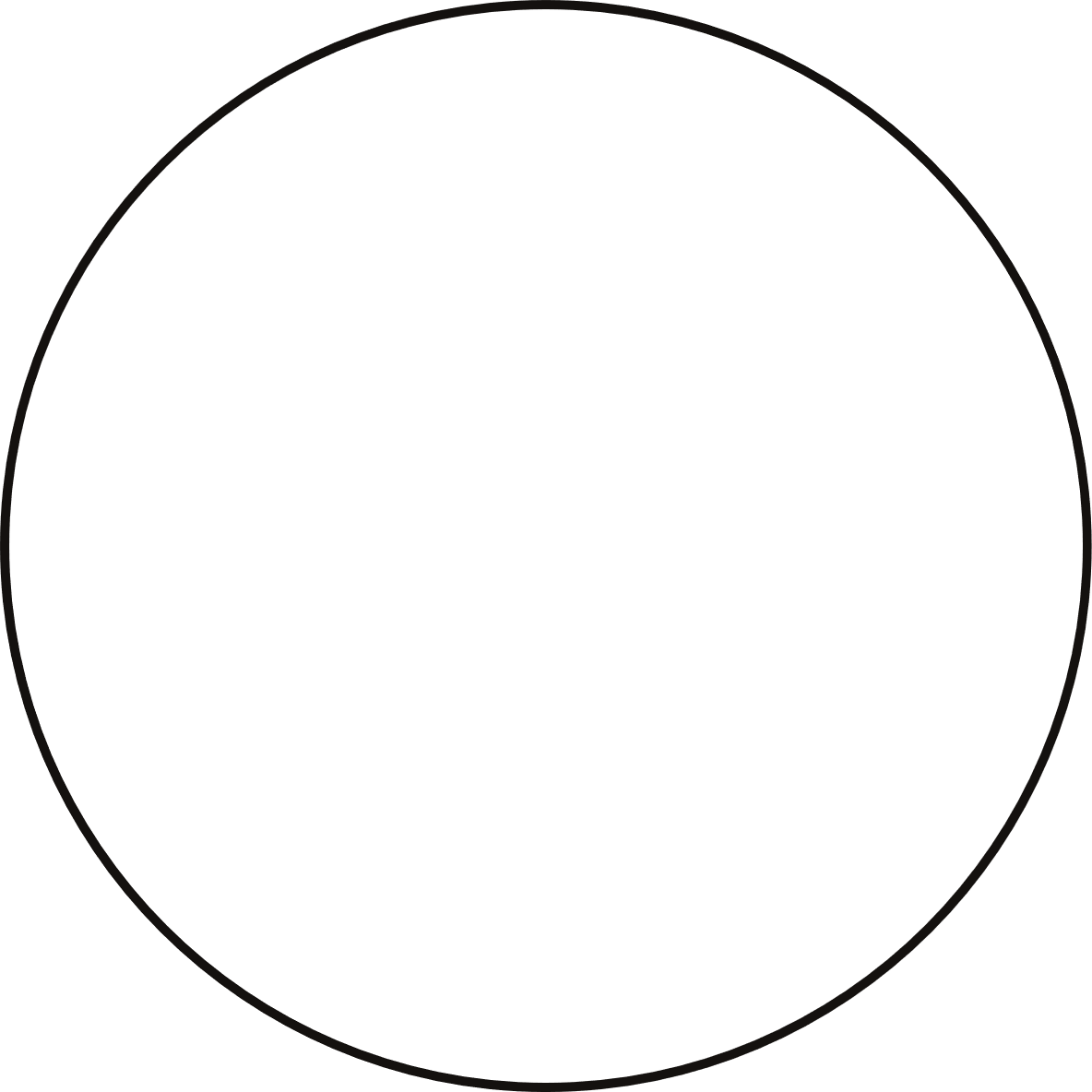 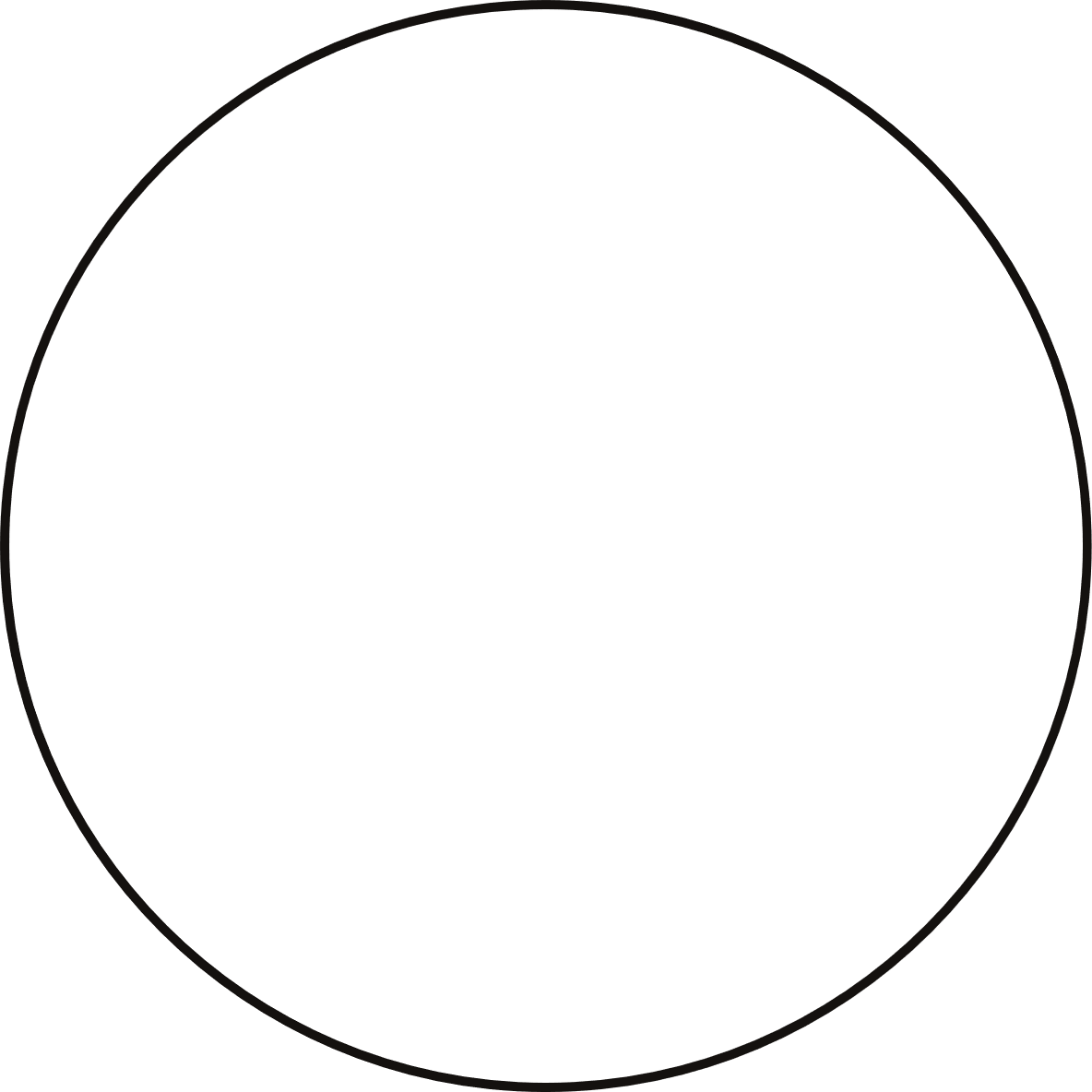 Agenda
01
Set the Stage
02
Identify the Focus
03
Guide the Conversation
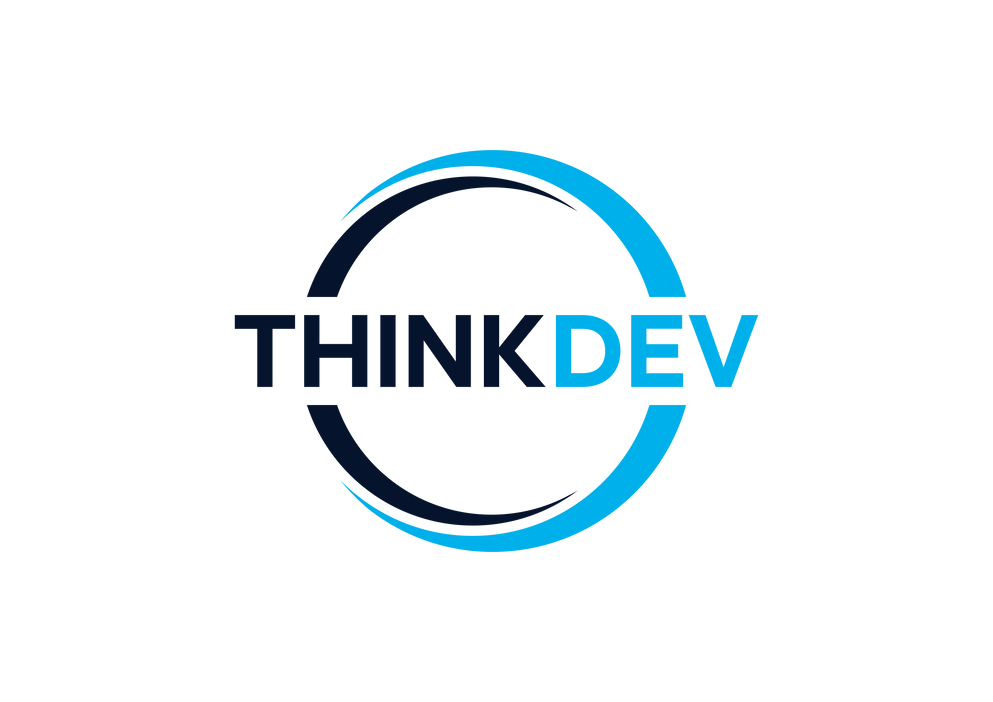 www.whythinkdev.com
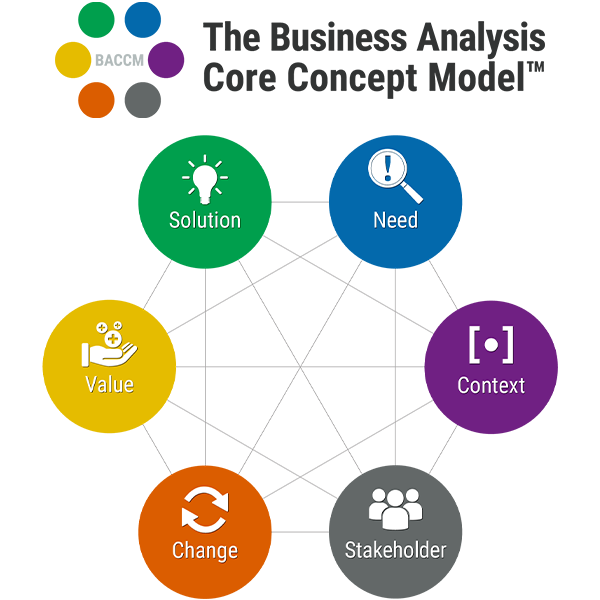 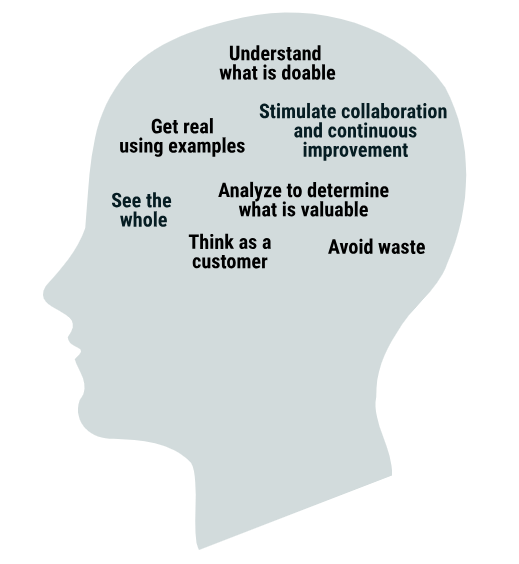 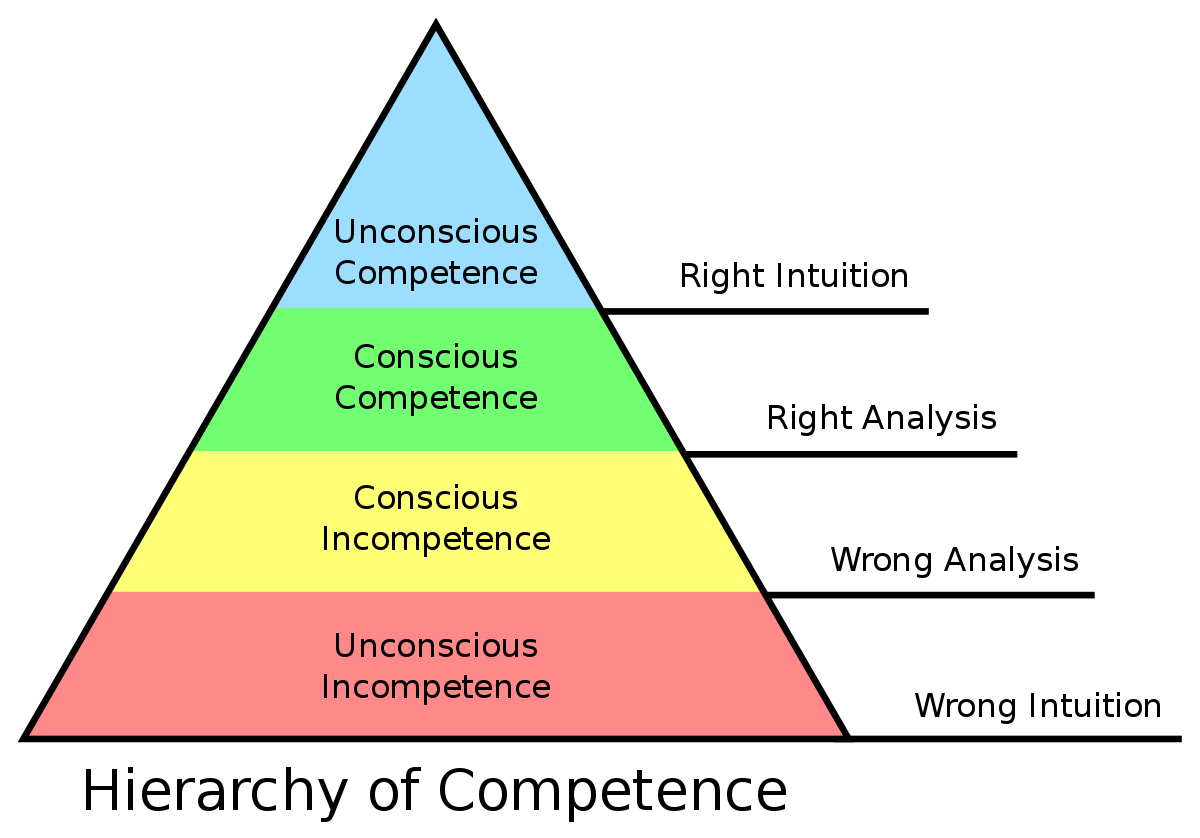 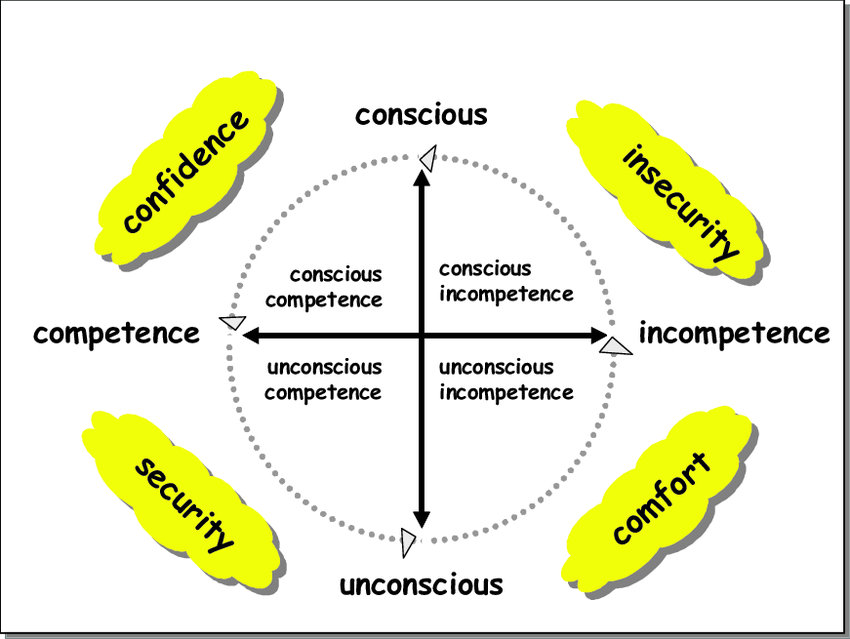 Set the Stage
Connect and Build Rapport
Build Trust 
Provide psychological security
Observe 
Be prepared 
Listening deeply and actively
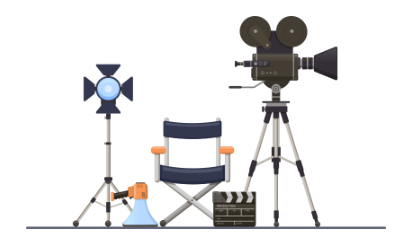 Active Listening Techniques
Paraphrasing 
Reflecting 
Checking for Meaning or Values 
Tracking 
Encouraging 
Intentional Silence 
Listen for themes, repeated phrases, common ground, WIIFM
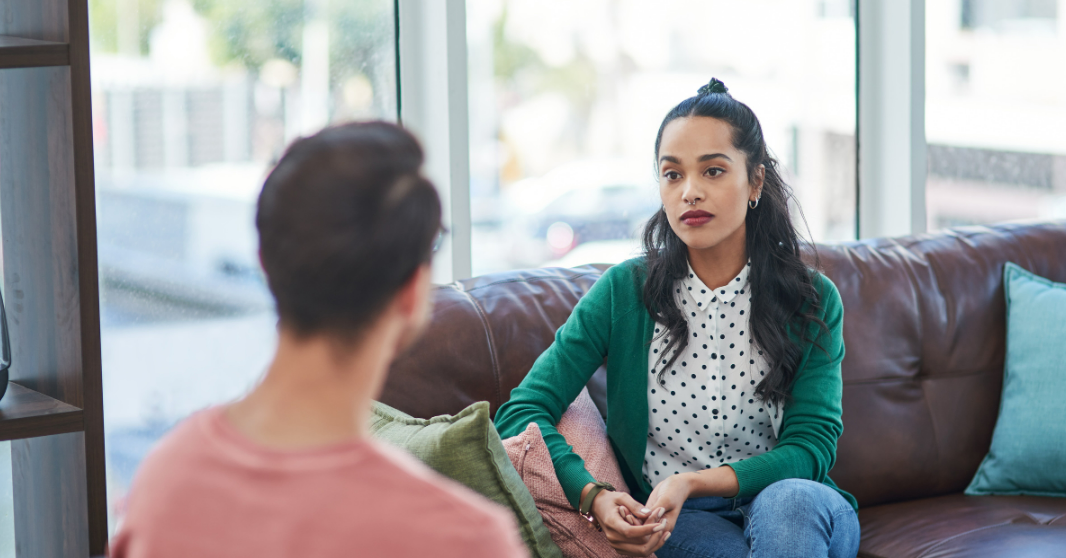 Identify the Focus
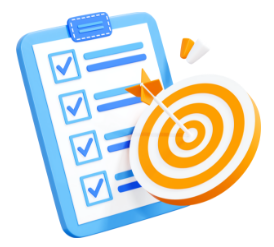 Be present 
State the topic/goal 
Reinforce 
Enhance 
Develop 
Describe context of situation together
Share impact of questions, thoughts, ideas
Qualities of Powerful Questions
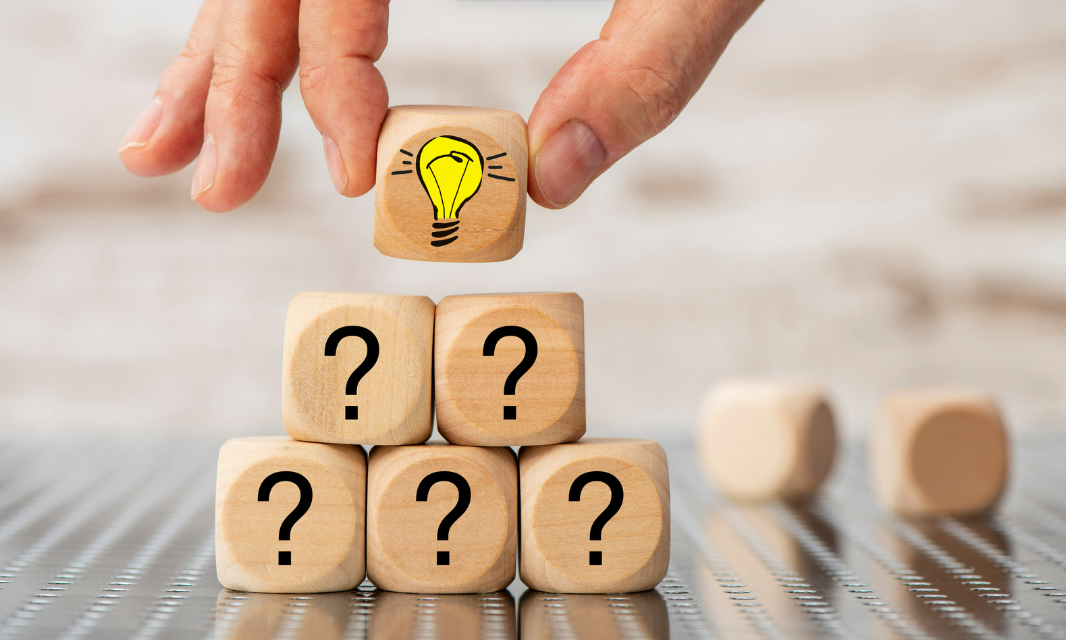 Succinct and Focused
Transparent in Origin
Non-judgmental
Intentional and goal oriented
Grounded in solutions and not defense